Engineering Workshop Quick RHIC Intro
Roland Wimmer BNL
  May 10, 2023
RHIC Overview
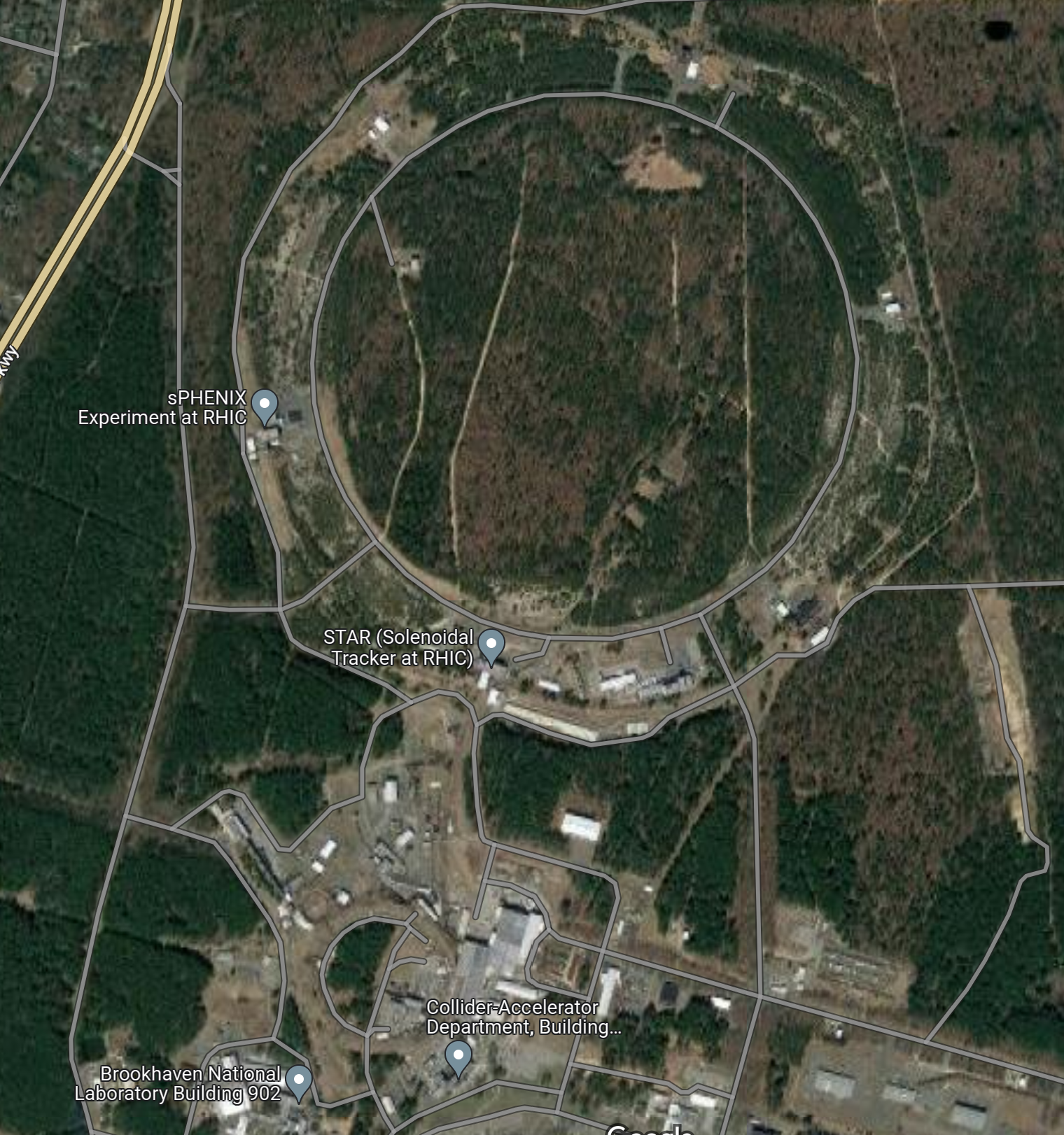 IR 12
IR 10
N
6 IRs around the ring at different clock positions
For EIC electrons will travel clockwise and hadrons will travel counterclockwise
At IP6 the Electron going direction is West and the Hadron going direction is East
IR 2
IR 8
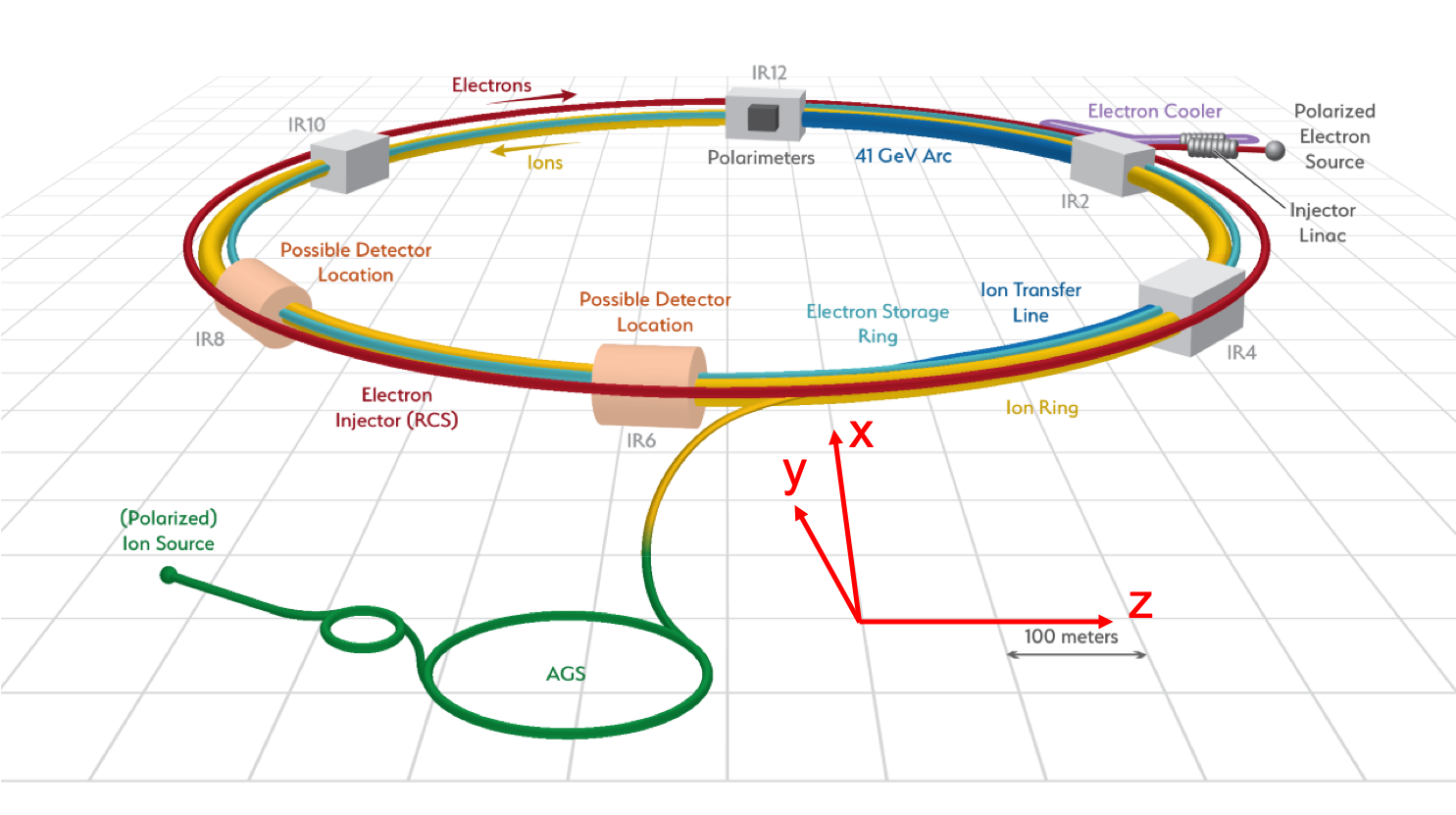 IR 4
IR 6
2
Building 1006 Overview
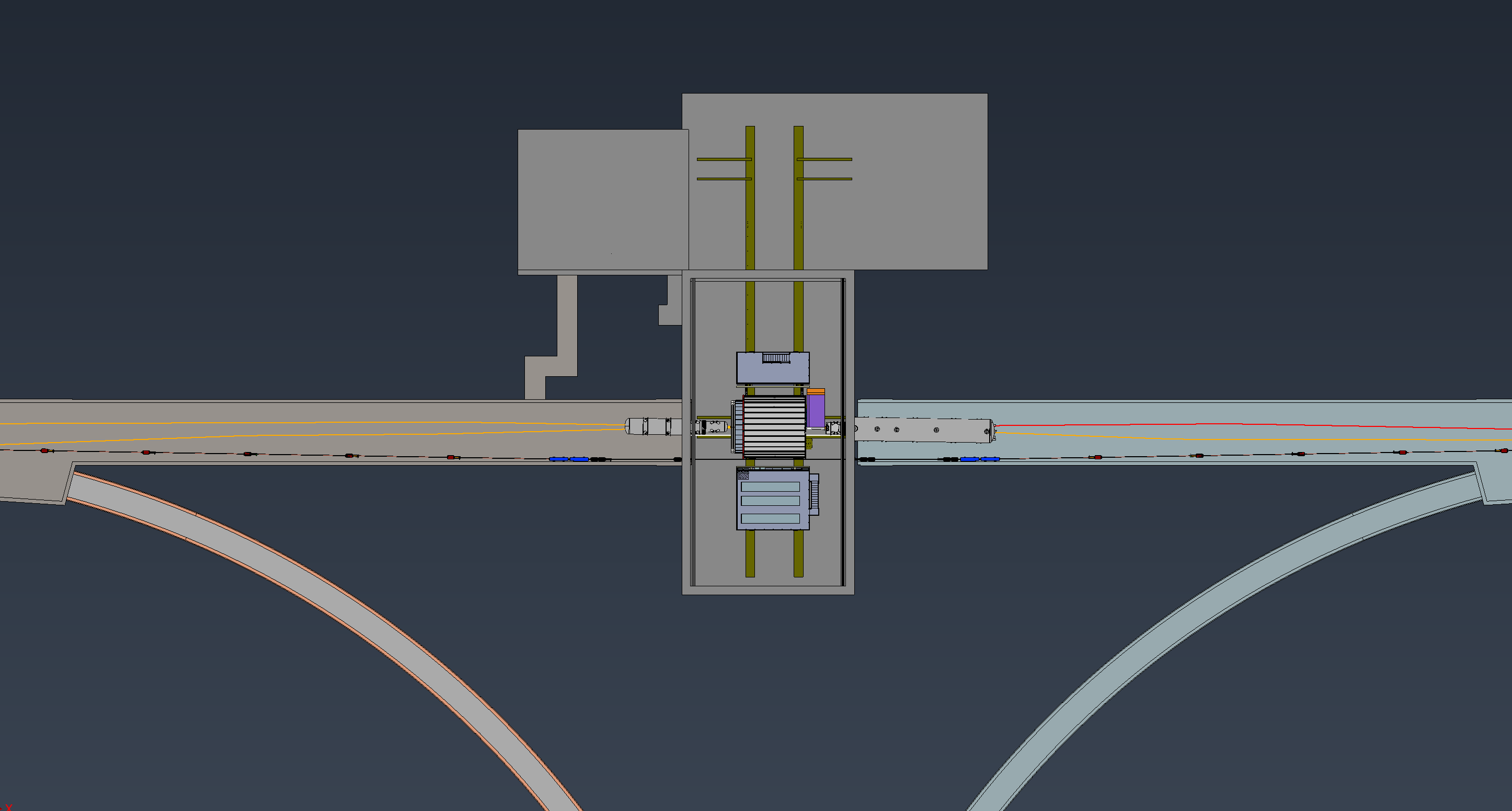 BLDG 1006
N
Assembly Hall
Interaction Region
Ring Inside
Ring Outside
Electron (Lepton) End
Hadron End
3
IR Beam Directions
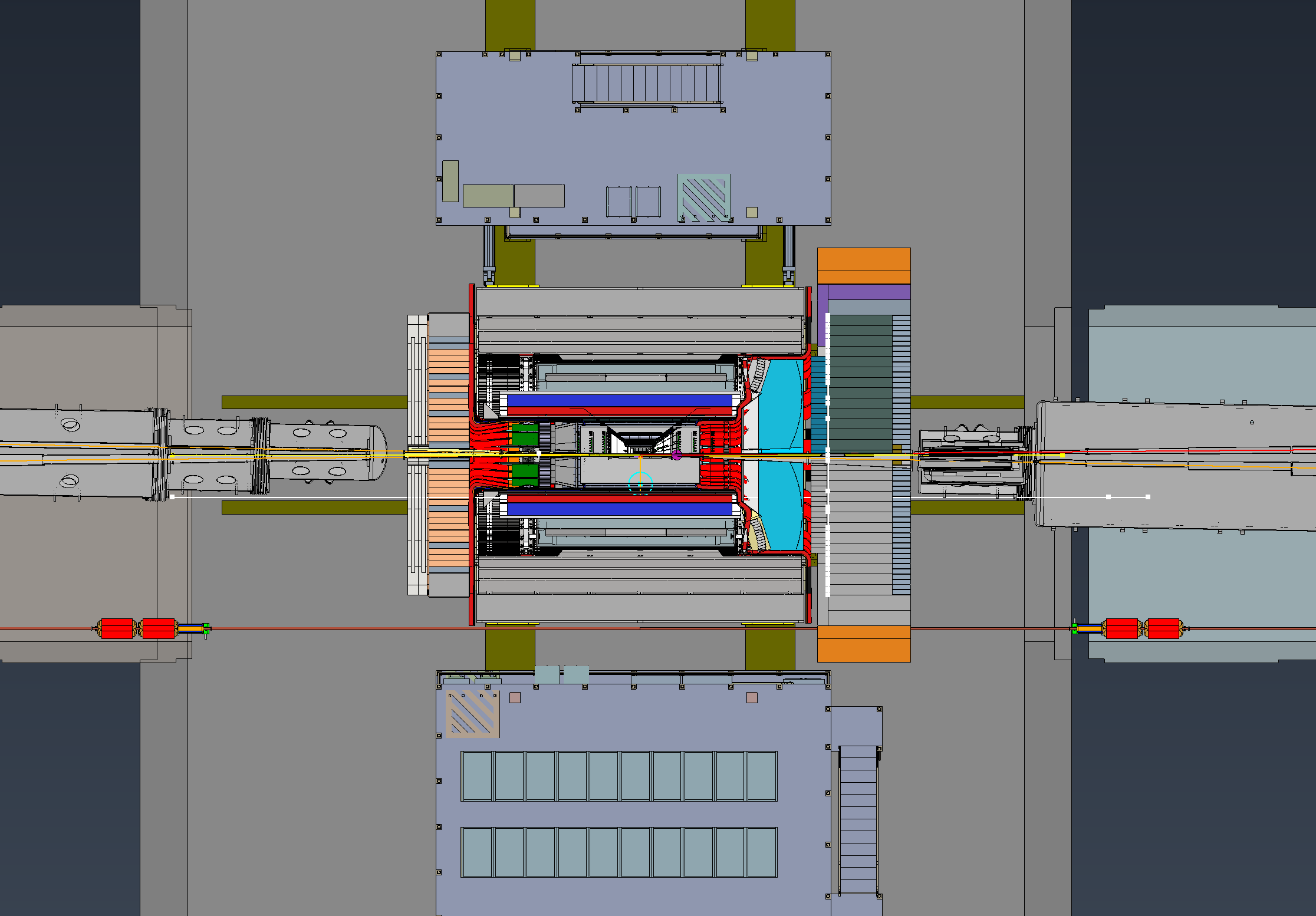 East
West
Blue is Hadron
Red is Electron
4
IR Coordinates
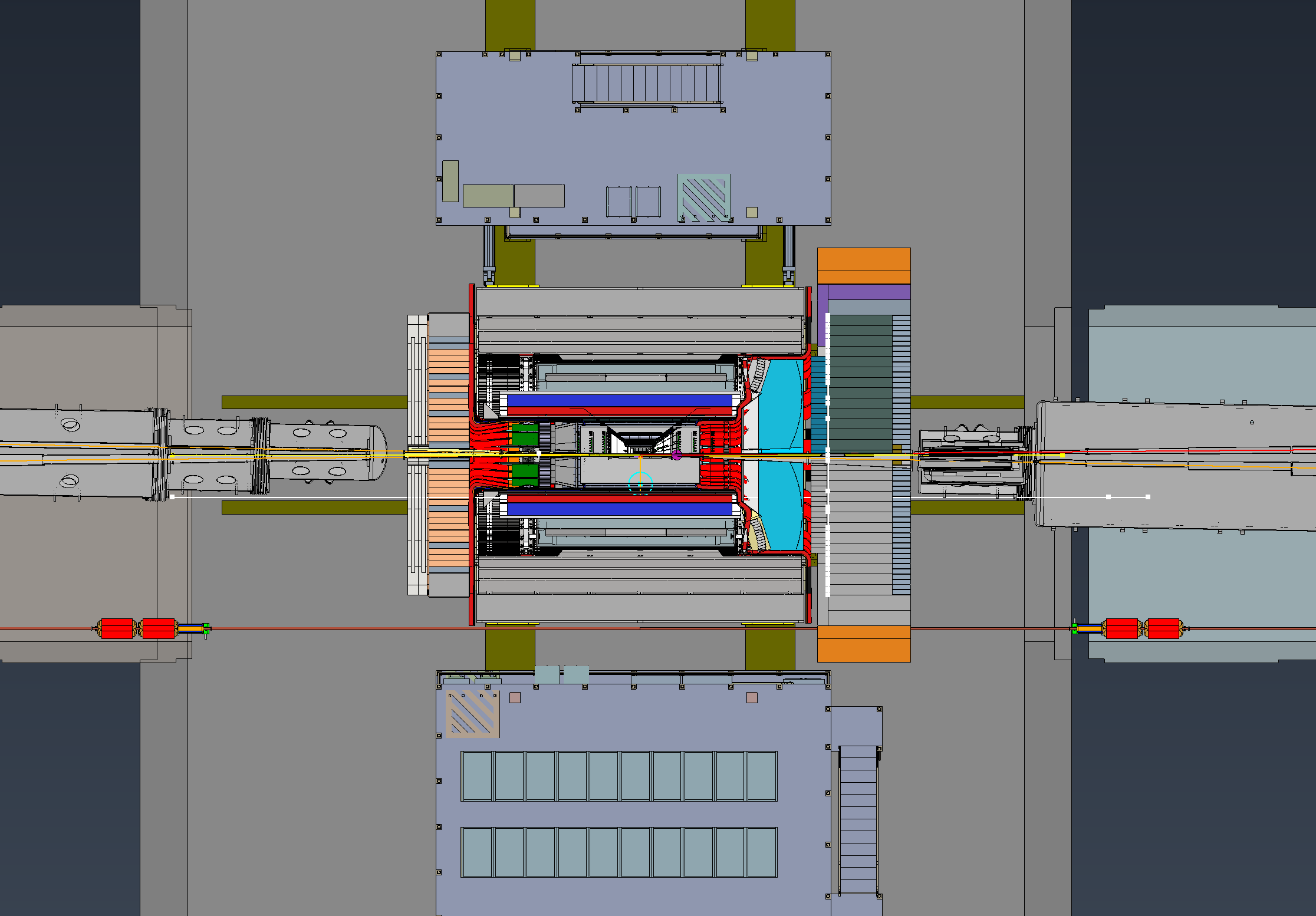 Blue is Positive Z Axis
East
West
Red is Positive X Axis
5
Backups
6
Sideview
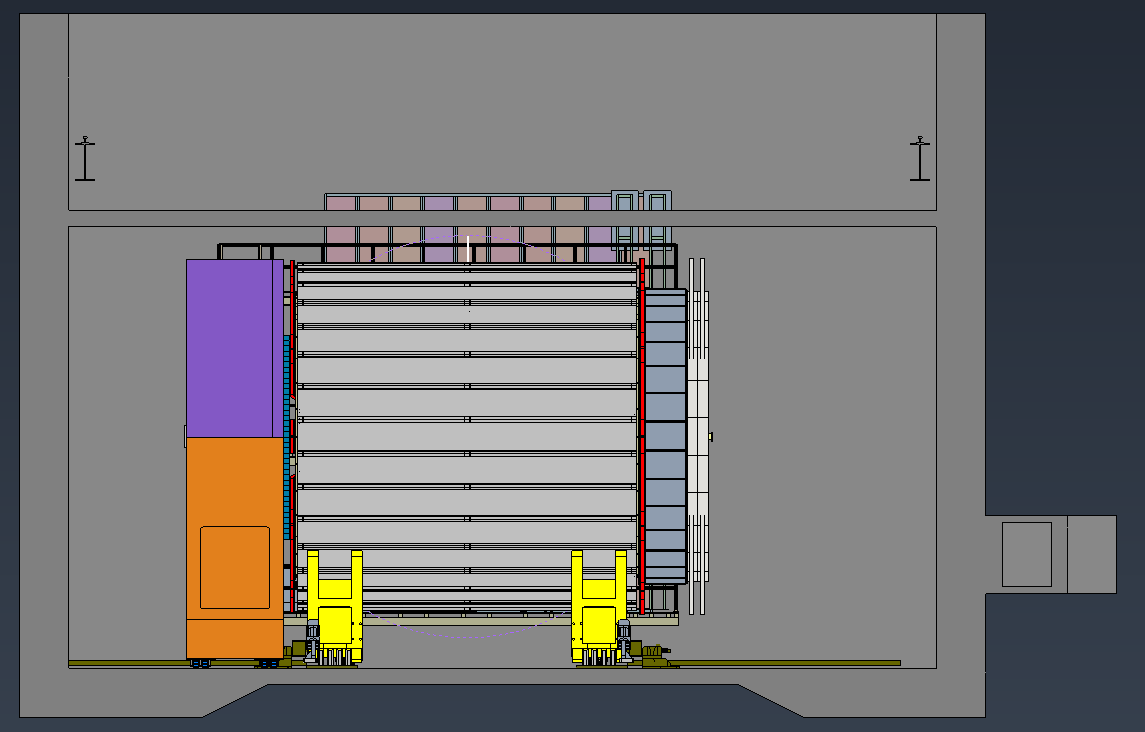 7
Beampipe
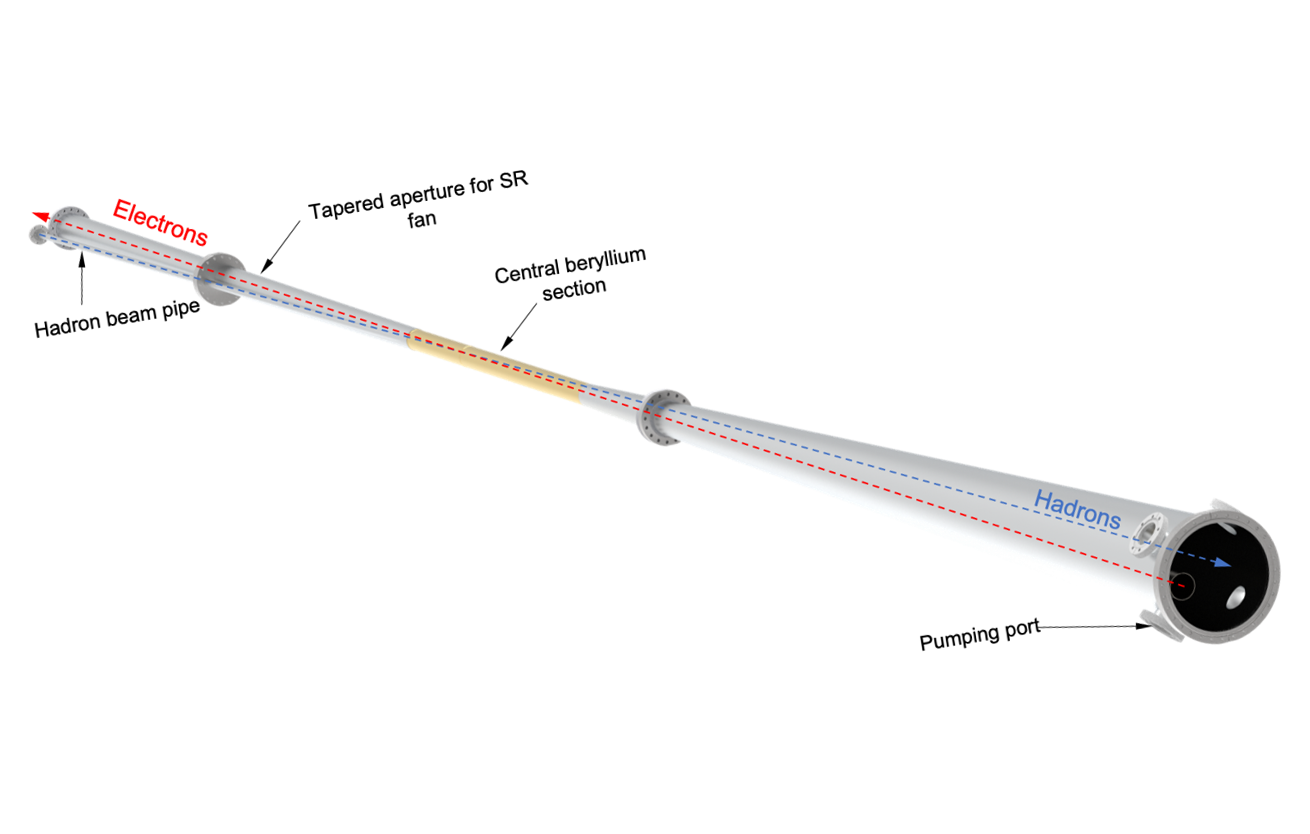 8